Eurozone Crisis
Europe in World Economy 2015
Vladan Hodulák
Current position in the IMS
One of the reasons for the euro creation was to challenge the dominance of the US dollar
Euro in the world 
24% of world reserves (dollar 61%; 2013)
33% of all international transactions (dollar 87%; 2013)
32% of all debts (dollar 45%; 2009)
27 countries have their currency fixed to Euro (66 to dollar; 2009
less than 40% eurozone exports invoiced in euros ( around 95% in dollars)
Balance of payments
Accounting accord of all monetary transactions between a country and the rest of the world
The sum of all accounts has to be equal 0 by definition
Composition
Current account – exports, imports, income of factors of production
Capital account – usually negligible
Financial account – change in ownership in assets (investment, loans)
Change in reserves – reserves of the central bank
Balancing mechanisms
Exchange rate adjustment
Internal prices adjustment
Various others (debt forgiving, war, emigration)
International investment position
Relationship to government deficits and debts
What is money?
Neoclassical economics has almost no place for money 
defined by functions
medium of exchange
lowers transaction costs
Common story – evolution of medium of exchange from barter exchange (Menger)
Money is supposed to be the most readily exchangeable commodity
Current money developed from commodity money – notes were originally promises to pay gold to the bearer
But history has some counterfactual evidence – money matters and is more than medium of exchange
A way of coordinating intergroup relations (esp. production) – rose out of obligation (means of payment)
Money is a social relation (institutionalized)
First „sort of money“ – unit of account in Sumer
temple economy
value assignment
obligations became quantifiable – first debts
rationalization of cooperation
It is an artificial product of human conduct, can be redesigned or „renegotiated“
Almost anything can be a „money thing“
Money creation implies power, therefore money is inherently political
Money and taxes are closely linked
money obtains some of its value through taxation
channeling of resources for a public purpose
redistribution maintains intergroup stability
Government does not have to go bankrupt in its own currency – money creation as an emergency tool during crisis (war, political turmoil)
Real constraints of government spending
inflation
international economic relations
„Voluntary“ financial constraints of government (budgetary process, CB independence, fixed exchange rate etc.)
Eurozone Crisis
In 2010 Greece announced problems with financing its debt
Later affected – Portugal, Ireland, Spain
Reasons
Excessive budget deficits
Inefficient financial regulation
Intra-European imbalances
Eurozone response
Euro plus pact – ex-ante coordination and surveillance
European Semester – timetable of coordination 
Six Pack – semiautomatic sanctions
Fiscal compact – strengthened Stability and Growth Pact
European Stability Mechanism (ESM) – emergency fund
Banking union – surveillance of financial markets
Development of the EU Current Account to GDP between the Years 1992 -2011 (%)
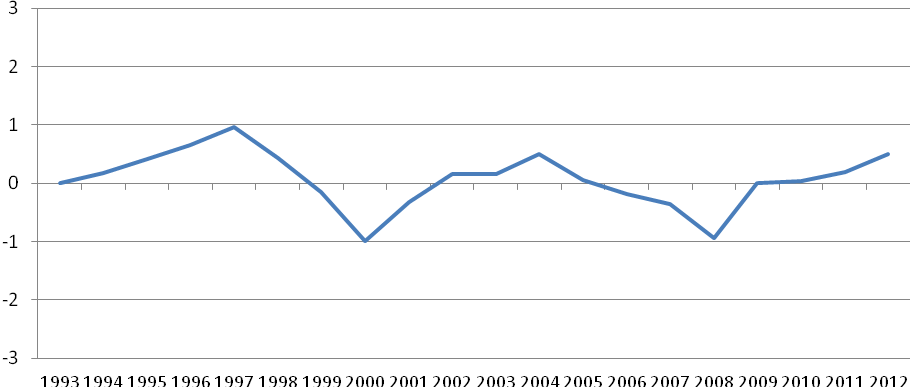 Current Account to GDP in the Years 1999-2012 (%)
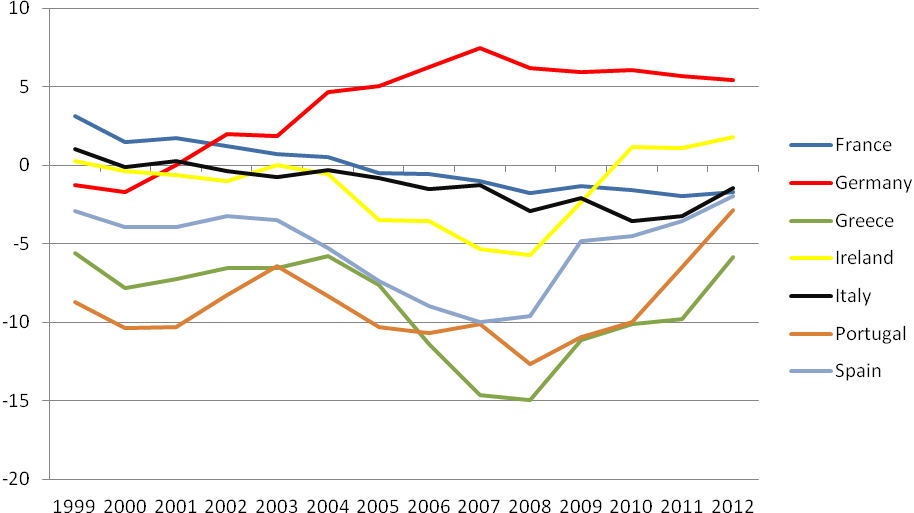 Net International Investment Position (in % of GDP)
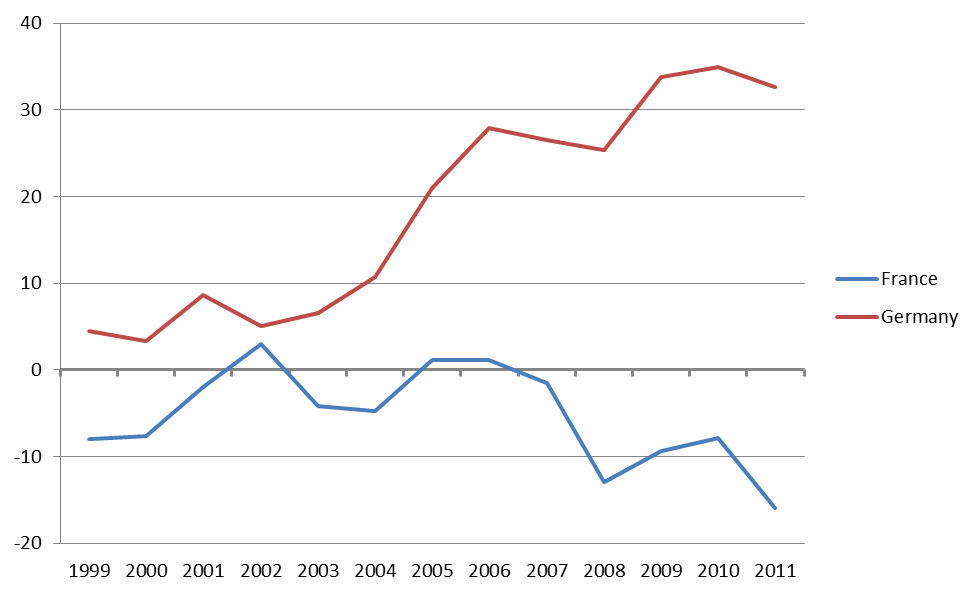 Central Bank Balance Sheets within TARGET2 System (Millions of EURO)